Chong and DruckmanFraming TheorySeptember 4, 2019
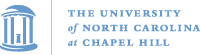 POLI 421, Framing Public Policies
1
A word about term paper projects…
Let’s start talking, in office hours or among yourselves, about your topics.
Recall the idea of historical cases (e.g., Equal Rights Amendment, Women’s Suffrage…) as well as more recent controversies. But it can be current: campus sexual assault; Confederate memorials, all those current things are fair game as well.
Foreign examples are fine as well; does not have to be from the US.
Nexis-Uni from the library web site, or New York Times historical, or other historical newspaper web sites available through the UNC library may be key resources.
Step 1. Find stories on your topic using keywords for the topic.
Step 2. Read a bunch of stories and pay attention to the arguments and actors.
Step 3. Develop keywords associated with the pro- and the anti-movement actors.
Step 4. Create a chronology using counts of such keywords.
Step 5. I can help you with the quantitative parts.
Step 6. You can also read through histories as well as these newspaper stories to develop your own chronology and history of the issue, and its opponents.
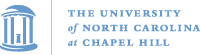 POLI 421, Framing Public Policies
2
How would you respond?
Given the importance of free speech, do you believe the KKK should be allowed to hold a rally in Hillsborough?
Given the risk of violence, do you believe the KKK should be allowed to hold a rally in Hillsborough?”

Would you support spending more on welfare programs?
Would you support spending more on programs that aid the poor?

Framing effects: 85 to 45 percent support; 20 to 65 percent support…
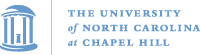 POLI 421, Framing Public Policies
3
The philosophical problem for the study of public opinion
Democracy is supposed (by some) to involve accurate reflection of public preferences by governments.

But if public preferences are so fickle as to be affected by simple framing effects, then how can there be democracy?

Question: what are the topics, for you personally, where it would make no difference whatsoever how the question was phrased, you’d never change your response? (E.g., strong attitudes)
What are areas where your attitudes are weak and you would perhaps be affected by how the question was phrased?
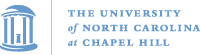 POLI 421, Framing Public Policies
4
Definitions (pp. 104-105)
The major premise of framing theory is that an issue can be viewed from a variety of perspectives and be construed as having implications for multiple values or considerations.
Framing refers to the process by which people develop a particular conceptualization of an issue or reorient their thinking about an issue.
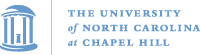 POLI 421, Framing Public Policies
5
The Math
Your attitude toward an object is the sum of your weighted evaluations of the different dimensions (attributes) of the object
Attitude = ∑ v(i) * w(i) 
v = evaluation of the object on attribute (i)
w = the salience weight of that attribute (these sum to 1.00)

Buy a car? Pay attention to: cost, horse power, color, local dealership, brand name, and many other factors. But some count more than others.
Go to college? Date someone? Decide among candidates in an election? In any complicated decision, you intuitively go through a process of evaluating lots of things, and weighting some more than others.
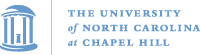 POLI 421, Framing Public Policies
6
Change your mind or change your focus?
It’s easier to change someone else’s decision by getting them to change the WEIGHTS they assign to the different attributes than to get them to change the values they place on those attributes.

Let’s say you’re a car salesperson with a reluctant buyer. You might try to get them to focus on the fact that the car is immediately available, and does not have to be ordered, when in conversation the buyer had paid no attention to that question at all. You are trying to up-weight the dimension of availability.
Framing: shift the weights; persuasion: shift the evaluations. Framing is easier, and they both lead to the same outcome!
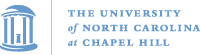 POLI 421, Framing Public Policies
7
Attitudes are “dispositional”?
Innate traits of individuals
But these can be affected by stimuli…
So you have an attitude that may be relatively fixed. But depending on various factors, these can change. Mainly, because the attitude is in fact composed of lots of different attitudes on different attributes of a complicated object that you are called upon to evaluate.
Iyengar was one of the first to focus on framing, and he was trying to justify this attention, since previous scholars had operated under the idea that “attitudes” are fixed.
Opinion-object
Stimulus
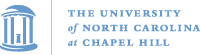 POLI 421, Framing Public Policies
8
If I give you a picture with an object in the middle, what associations come to mind? This is an opinion-object. Note: some associations lead to support, some to opposition to the object.
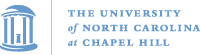 POLI 421, Framing Public Policies
9
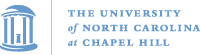 POLI 421, Framing Public Policies
10
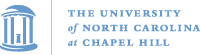 POLI 421, Framing Public Policies
11
Some interesting elements about these associations
A given object may stimulate any number of associations in your mind
These associations may be completely different from each other: incommensurate trade-offs
That is, you might think: good on the issue of trade, but bad on the issue of integrity or personal morals
Trade-offs with incommensurate or non-comparable items.
Buying a car: you like the performance, but it’s the wrong color
No right or wrong way to do that
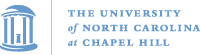 POLI 421, Framing Public Policies
12
Some more features about these associations
There is no fixed set of salience or weight that you might give to any one of them.
There is no fixed number of associations you might consider

When I did a book in 2008 on how the death penalty is framed in media discussion, guess how many different arguments pro- and con- that we enumerated?
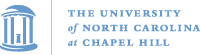 POLI 421, Framing Public Policies
13
67. And here is how some of them varied in news coverage over time…
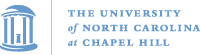 POLI 421, Framing Public Policies
14
The topic determines the tone…
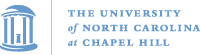 POLI 421, Framing Public Policies
15
Focus on the defendant, or the victim?
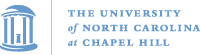 POLI 421, Framing Public Policies
16
Relative Victim / Defendant Focus over time
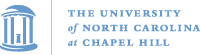 POLI 421, Framing Public Policies
17
So, this really changes a lot over time
Does your opinion change if your focus changes?
Let’s say you are totally stable:
You don’t like liars
You support restricting immigration
You also have other policy preferences and associate a candidate with a wide mix of attributes.

At Time1 you support a given candidate
At Time2, after relative attention shifts to a different set of attributes, you no longer support that candidate
Did you change your mind? (You did change your behavior.)
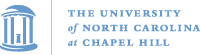 POLI 421, Framing Public Policies
18
We like dissent, but not dissenters
Everyone agrees (generally) with various freedom of speech statements.

But when “communists”, “flag burners”, “white nationalists”, “neo-Nazis” or other “radicals” are the object, opinion might differ.

Think back to the opinion-object idea. What’s at the center of the circle, and what psychological / cognitive connections do you have with it?
Dissent > American tradition > Freedom of speech > basic US values (maybe?)
Dissenters > people you disagree with > rabble-rousers > trouble-makers > violence > crime> danger (maybe?)
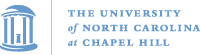 POLI 421, Framing Public Policies
19
Do we want to fight against poverty, but simultaneously not like the poor?
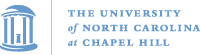 POLI 421, Framing Public Policies
20
The point about frames and decisions
By manipulating the salience of different attributes, opinions can change.

But note you did not really change your opinion on that attribute, rather you simply changed how important you think that attribute is compared to other attributes.

But your behavior or overall preference may well change…
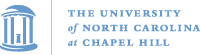 POLI 421, Framing Public Policies
21
Frames in Communication studies
Given a topic, how do the media frame the topic?

We generally study this by doing content-analysis of media stories
That just means counting how many times stories on a given topic employ different frames.

Do media frames affect public opinion?
Micro-level studies (experiments similar to slide 2 today)
Macro-level studies (content analysis similar to the death penalty summaries I showed above)
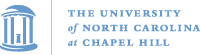 POLI 421, Framing Public Policies
22
How frames work (p. 110)
Do you have certain items in your short term memory?

Availability: can you remember it?
Assessibility: is it immediately available? Were you just thinking of it?

Unconscious mechanisms
Conscious thought: rational decision-making

These assessibility things don’t matter for conscious thought, but they can play a role similar to implicit bias
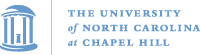 POLI 421, Framing Public Policies
23
Moderating effects
Strong prior beliefs: these make you resistant
Knowing a lot about the topic…
Caring a lot about the topic…
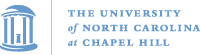 POLI 421, Framing Public Policies
24
Competing frames
Being exposed to one frame: we can study that

In the real world, there are lots of frames, and also counter-framers

Some have more money than others, or a lot of twitter followers, or a larger megaphone or more newsworthiness, or whatever that allows them to amplify their message more than the other side.

We know next-to-nothing about how this works!
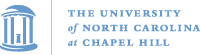 POLI 421, Framing Public Policies
25
Confusing concepts
Equivalency frames
20 % chance to gain a dollar, v. 80 % chance not to lose a dollar
97 % fat free, v. 3 % fat
95 % employment, v. 5 % unemployment
Priming
Make a certain idea accessible, then ask a question
IAD test: show a picture of a black face, and it makes the respondent quicker to see a gun, for example. This is priming; manipulating accessibility. It’s a form of framing.
Persuasion
Change the weights on the attributes, v. change the evaluation of them.
Really, does it matter? The decision changes either way. But the literature on framing and persuasion have emphasized different mechanisms.
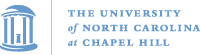 POLI 421, Framing Public Policies
26
Lots and lots of unanswered questions
Identify mediators and moderators, and understand them…
What makes a frame strong…
Who can produce a frame? Where do they come from? Who has more credibility? Does evidence matter, or elite endorsement?...
Framing as a strategic asset of a social movement…
Do citizens learn over time?
Are framing effects normatively good or bad in democratic theory?
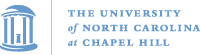 POLI 421, Framing Public Policies
27
Summary
File this article away for your term paper.
Use it, refer to it, like an encyclopedia article, or a dictionary.
It’s a good reference point for language, vocabulary, distinctions in use of terms, and in bibliographic starting points to dig more deeply into various issues.
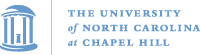 POLI 421, Framing Public Policies
28